Importance of Local Associate Degrees
1
Dr. Cynthia Napoli-Abella Reiss, West Valley College
Dr. Daniel Keller, Dean of Curriculum, Los Angeles Community College District
Dr. Kim Harrell, Dean of Careers & Technology Cosumnes River College
[Speaker Notes: Cynthia]
Overview of This Presentation
2
Mission of CCCs
Associate Degrees and General Education
Associate Degrees for Transfer
Associate CTE Degrees
Implications of Guided Pathways
Future of Local Associate Degrees
[Speaker Notes: Cynthia]
The mission of the CCC (§66010.4) is to...
3
Offer academic and vocational instruction at the lower division...These institutions may grant the associate in arts and the associate in science degree.
 Achieve all of the following...
Remedial instruction for those in need of it....English as a second language, adult noncredit instruction, and support services...
Adult noncredit education curricula...
Community services courses and programs…
Advance California's economic growth and global competitiveness through education, training, and services that contribute to continuous workforce improvement...
Conduct...institutional research concerning student learning and retention...
[Speaker Notes: Cynthia]
CCC Associate Degrees
4
The mission of the community colleges gives CCCs the right to grant associate degrees
Colleges have been granting associate degrees for many years
Associate degrees from CCCs have helped students get a job, a promotion, or helped them prepare for transfer to a four year university
[Speaker Notes: Title 5 change to approval for credit programs 55130(c)
Cynthia]
Requirements for Associate Degrees
5
Defined in §55063 of Title 5
Requires the completion of:
At least 18 semester or 27 quarter units of study must be taken in a single discipline or related disciplines
Completion of a general education pattern (local, CSU GE Breadth, IGETC)
60 degree applicable units
Demonstrate competency in mathematics and written expression
The relationship of ADTs to local degrees
6
With the passage of SB 440, colleges are required to create an ADT in any area where they have an existing AA/AS degree and a TMC exists.
However, it does not mandate (or even mention) getting rid of corresponding local degrees.
[Speaker Notes: Cynthia]
Presenter examples
7
Contract education
Non-transfer vocational degrees
Single-institution articulation (CSU, UC, and/or private or out-of-state)
CTE local degrees that transfer
[Speaker Notes: 1&3 Dan
2&4 Kim
2 Cynthia]
What about Guided Pathways? 
How do local degrees align with Guided Pathways ?
8
A collaborative, integrated, and intentional approach to ensuring students meet their educational goals in a timely manner.
Faculty are in the Lead and the Core of Guided Pathways Work.
Local decisions to ensure effectiveness in serving unique needs of your students.
[Speaker Notes: Kim and Cynthia]
Key Elements of Guided Pathways
Programs that are fully mapped out and aligned with further education and career advancement while also providing structured or guided exploration for undecided students.
Redesigning and integrating basic skills/developmental
education classes to accelerate students to college-level classes.
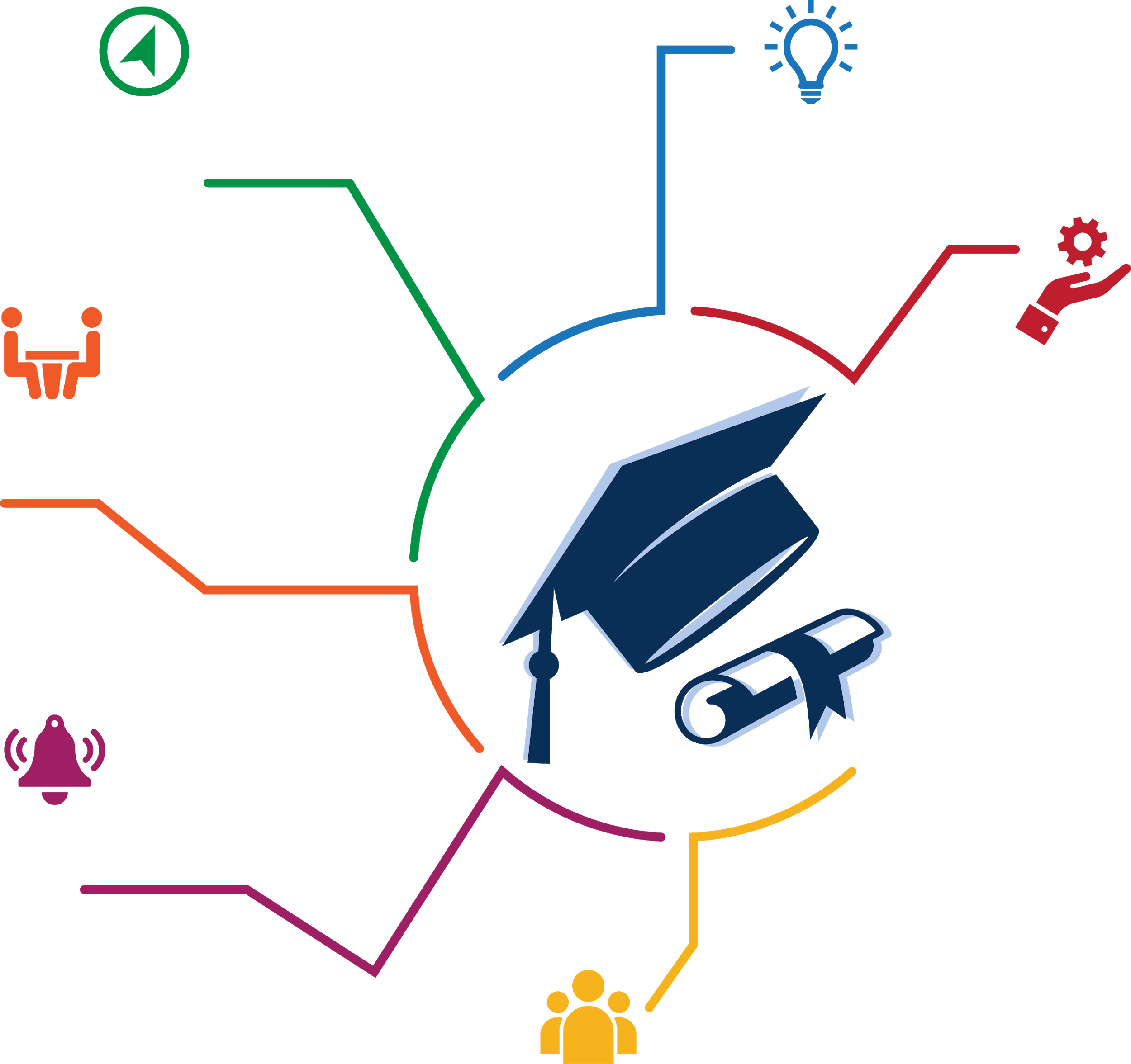 Proactive academic and career advisingfrom the start through completion and/or transfer, with assigned point of contact at each stage.
Structured onboarding process including improved placement tests and co-requisite instruction that provide students with clear, actionable, and usable information they need to get to the right start in college.
Early alert systemsaligned with interventions and resources to help students stay on the pathway,persist, and progress.
Instructional support and
co-curricular activitiesaligned with classroom learning and career interests.
[Speaker Notes: Cynthia and Kim]
Discussion
10
How does your college use local associate degrees (in light of SB1440)?
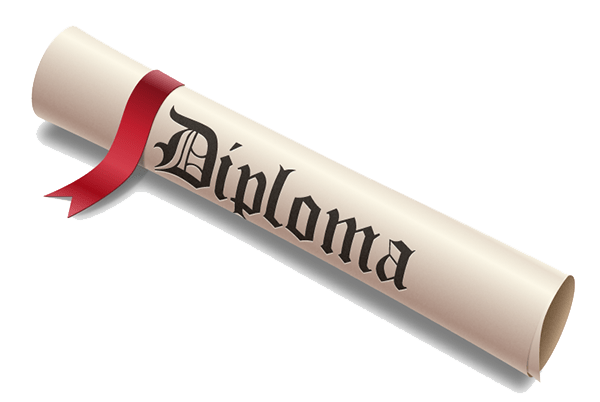 [Speaker Notes: Dan]
Prerequisites and Pathways
11
Additional requirements
Program prerequisites
Course prerequisites (including basic skills)
AB 705
Sequencing
Requisite structure
Scheduling (sections, terms, overlap)
Time (and units) to completion
[Speaker Notes: Dan]
Local GE vs. CSU-GE/IGETC
12
What’s  the need for GE patterns?
Why a degree and not a certificate?
What about out-of-state transfers?
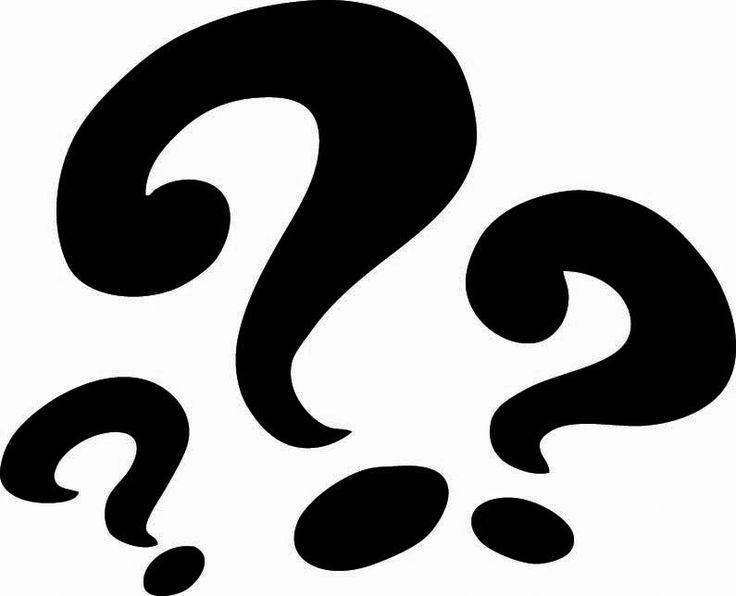 [Speaker Notes: Kim]
Discussion
13
How does your local GE pattern compare with CSU GE/IGETC?
Do you allow all three for local degrees?
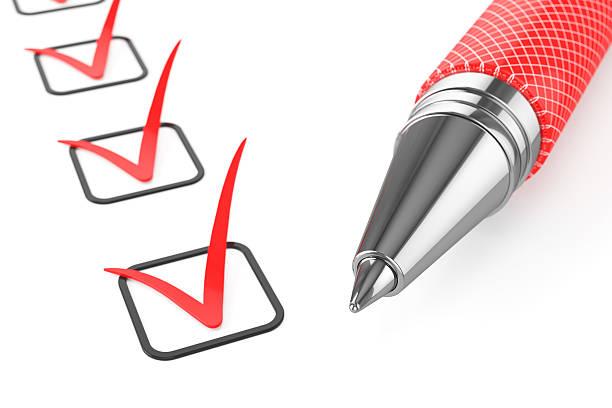 [Speaker Notes: Dan]
Possible disadvantages of having local degrees
14
Confusion (“Which degree should I choose?”)
Resource allocation (spread too thin)
Unit bloat (without the 60-unit limitation, local degrees can become unwieldy)
Others?
[Speaker Notes: Kim]
Possible advantages of having local degrees
15
Transfer customization
Specialization and exploration
CTE focus
Emerging areas of study
[Speaker Notes: Kim]
Possible advantages of having local degrees
16
Defined objective not met by another award
Salary advancement, promotion
Contract, service area demand
Advisory committee recommendations not reflected in a TMC
Doesn’t fit into ADT structure
Others?
[Speaker Notes: Kim]
Summary
17
The ability to grant associate degrees is given to CCCs by education code
Local associate degrees have been helping students for many years
ADTs provide new opportunities to students, but may have deficiencies that can be met by local degrees.
If a degree is meeting the needs of students, keep it!
[Speaker Notes: Dan]
Thank you!
18
Questions?